Интересные факты о России
Hana Pivečková
406720
Русские любят дарить и получать цветы в подарок
 Поэтому везде в России много цветочных магазинов, причём некоторые открыты даже нон-стоп
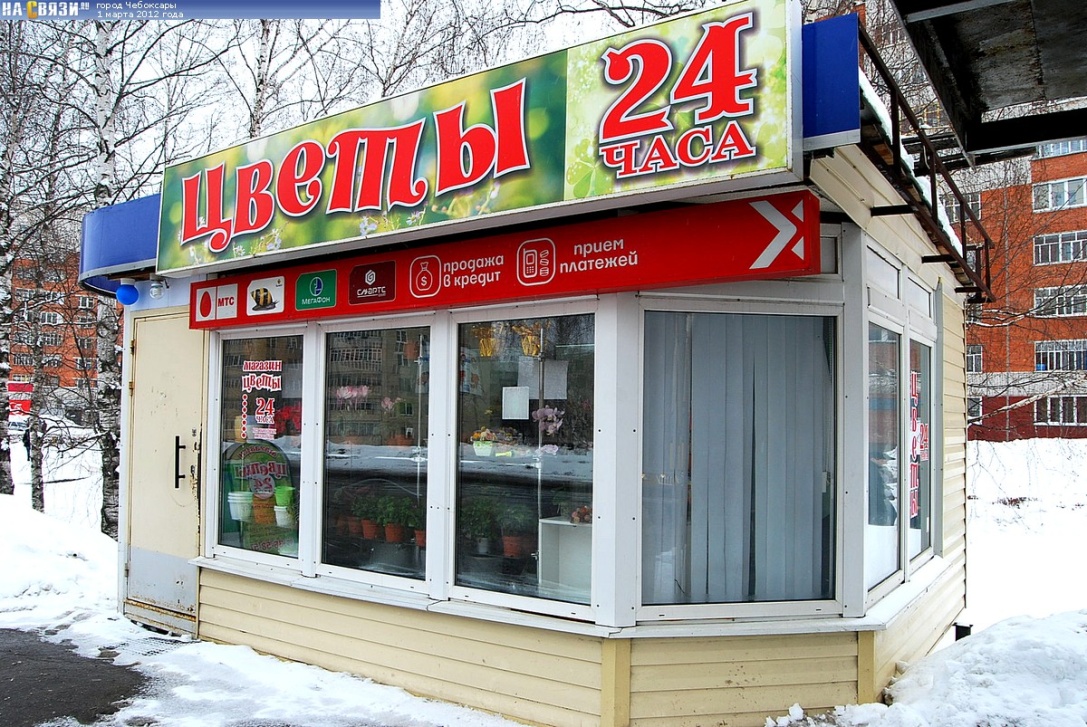 .
Планета Плуто является меньшей чем Россия
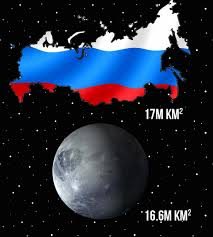 В России существует театр, в котором все актёры – кошки.
(Театр кошек Куклачева)
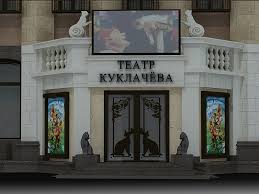 У арестантов в советской России были часто татуировки Ленина и Сталина, потому что сторожа не могли стрелять на картины государственных повелителов.
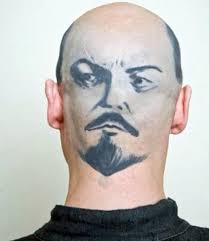 Говорят, что в Москве две системы метро. Одна служит транспортом людей по столице, а вторая – секретная.
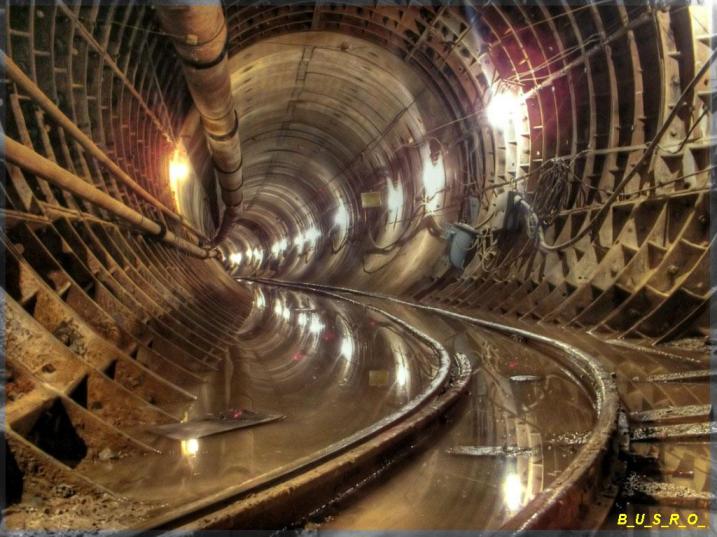 Во время экономического кризиса могут русские учители получать вместо зарплаты водку.
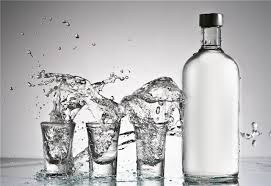 В 1908 году группа русских олимпийских спортсменов приехала  в Лондон на 12 дней позже, потому что в Росии ещё не пользовались грегорианским календарём.
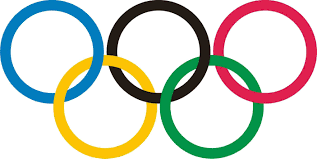 В 2005 году произошло в России более абортов, чем породов.
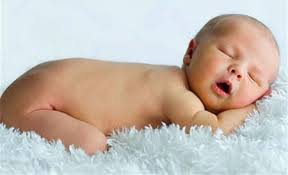 В России не меньше 15 «закрытых городов», которых нет в никакой карте и иностранцам запрещено туда вступать
Общественный транспорт в Москве так плохой, что богатые москвичи нанимают фальшивые машины скорой помощи, чтобы победить пробки.
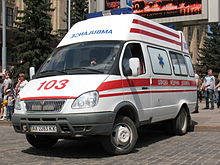